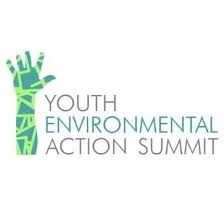 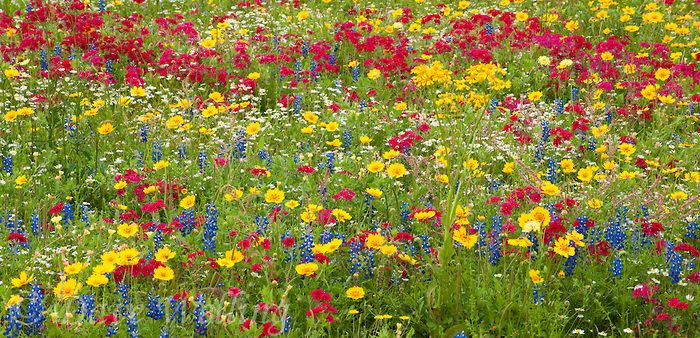 Parkside High
Environmental Action
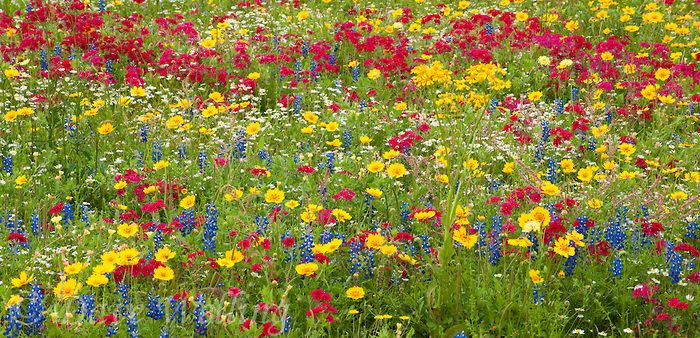 Improve Fall Pollinator Forage
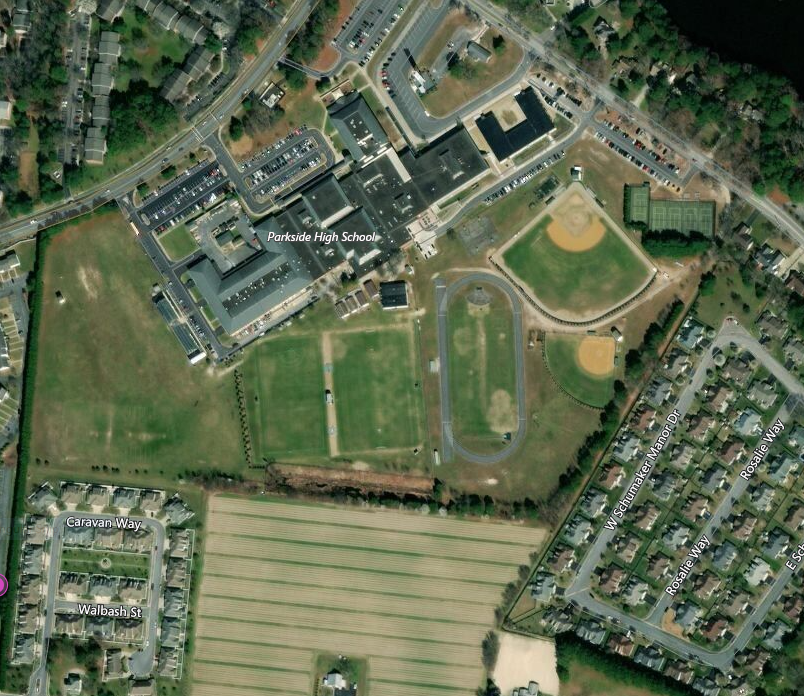 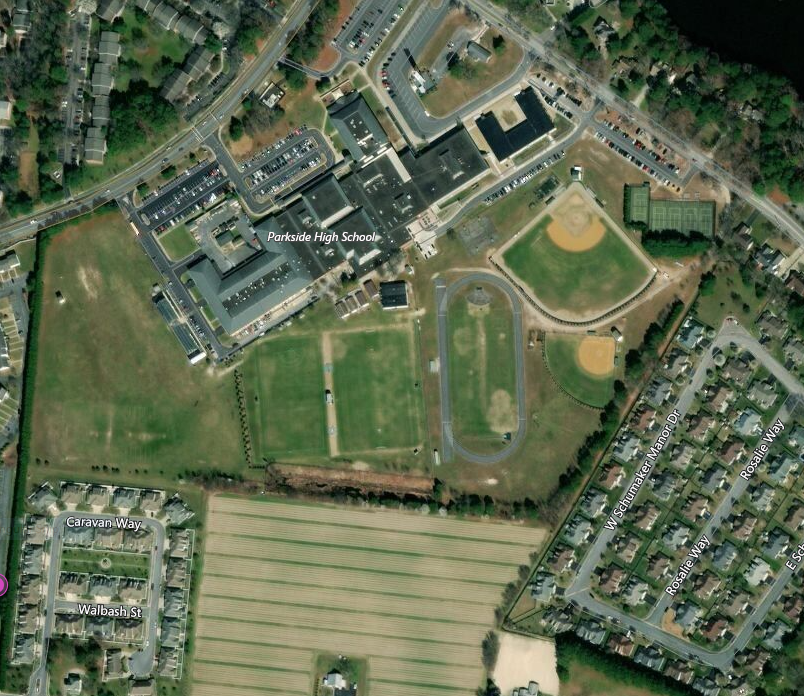 ISSUE:
21 ACRES GREEN MONOCULTURE
LACK OF PLANT DIVERSTIY
LACK OF SHELTER FOOD AND FORAGE
                FOR POLLINATORS
      ESPECIALLY IN FALL SEASON
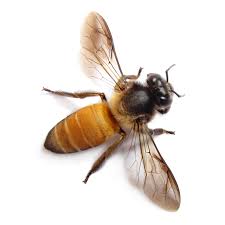 CAN WE SUPPORT
        POLLINATORS ?
          YES-WE CAN
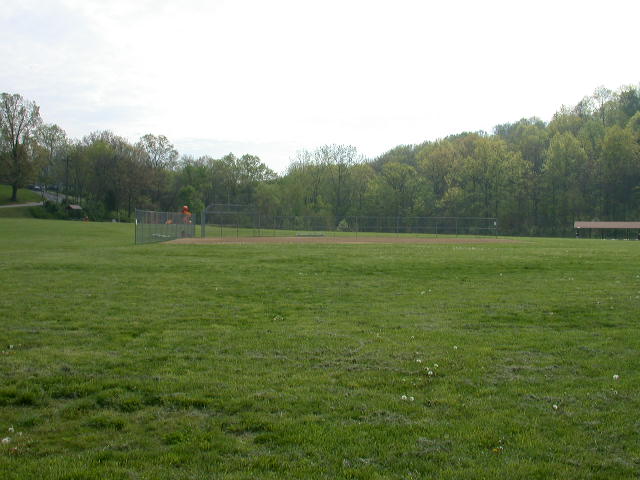 INTEGRATE 200 NATIVE PLANTS THAT 
                   BLOOM DURING FALL
POLLINATOR FALL FORAGE
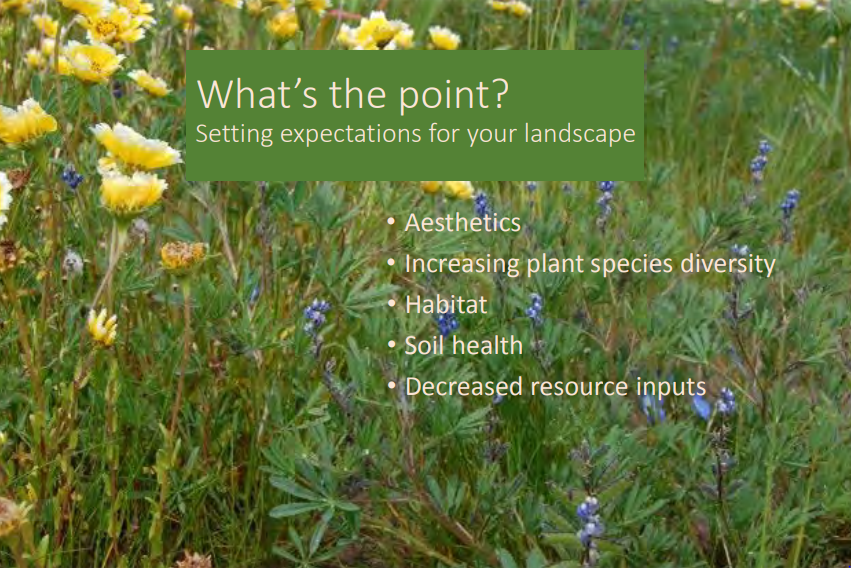 Improve Aesthetics w/ Plant Diversity
Improve Habitat w/ Wildlife Protection and Forage
Improve Fall Nectar and Pollen Sources
Improve support for native bee diversity
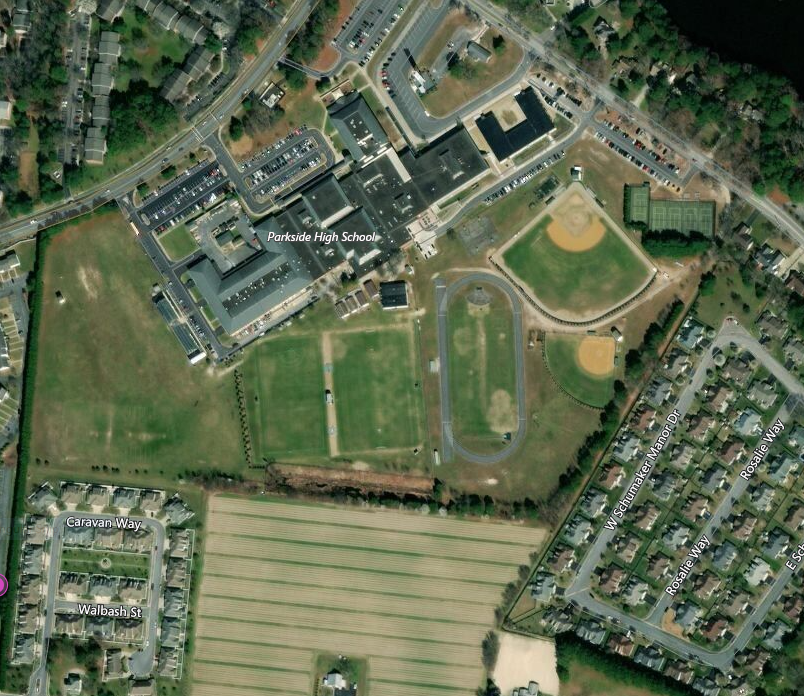 FALL PLANTING SITES -200 PLANTS
3
1
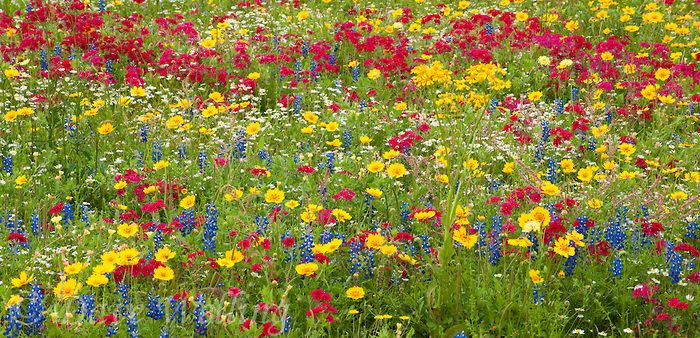 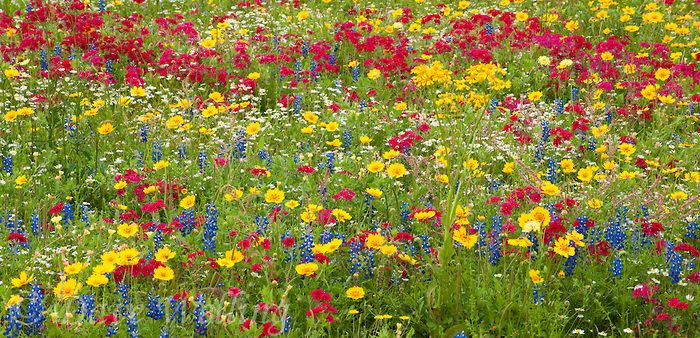 2
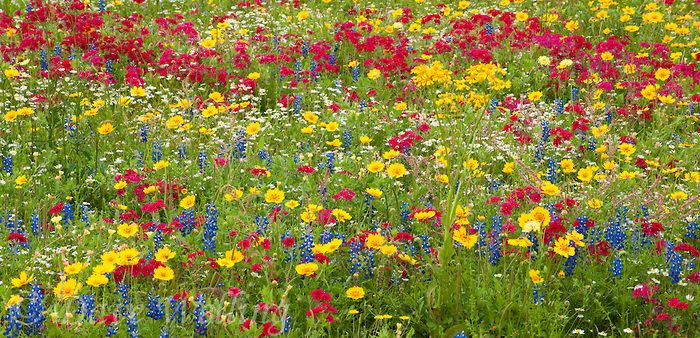 FALL BLOOMING POLLINATOR FRIENDLY PLANTS
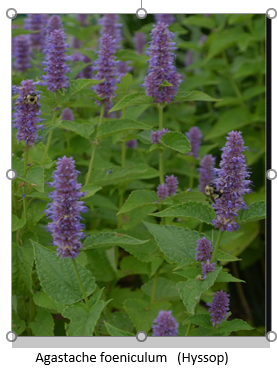 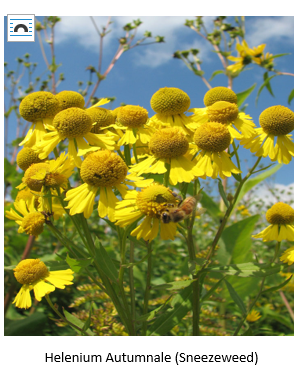 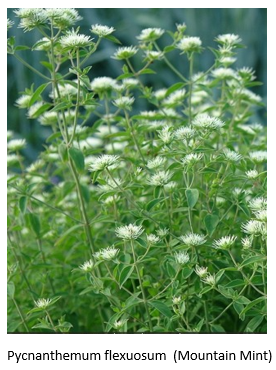 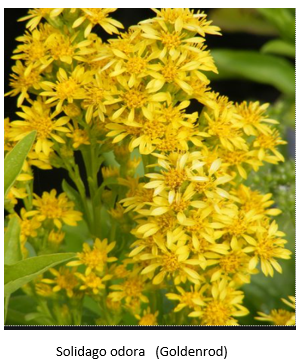 SITE ONE
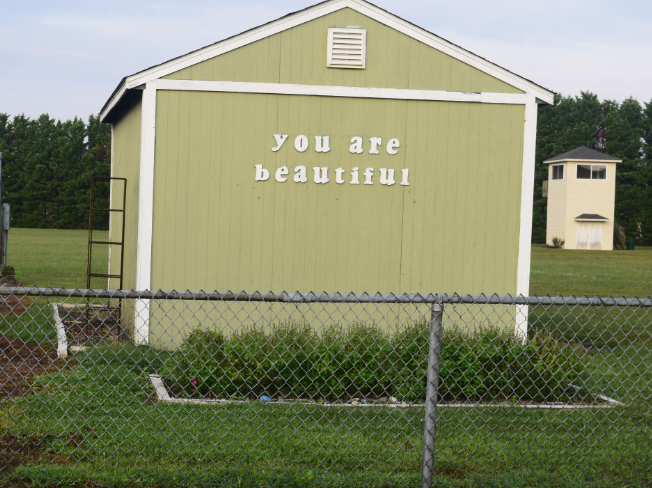 ESTABLISHMENT AREA
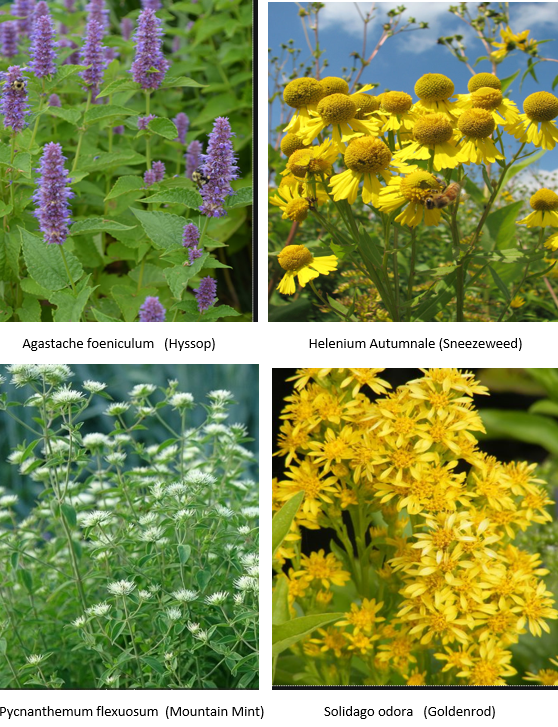 SITE 2
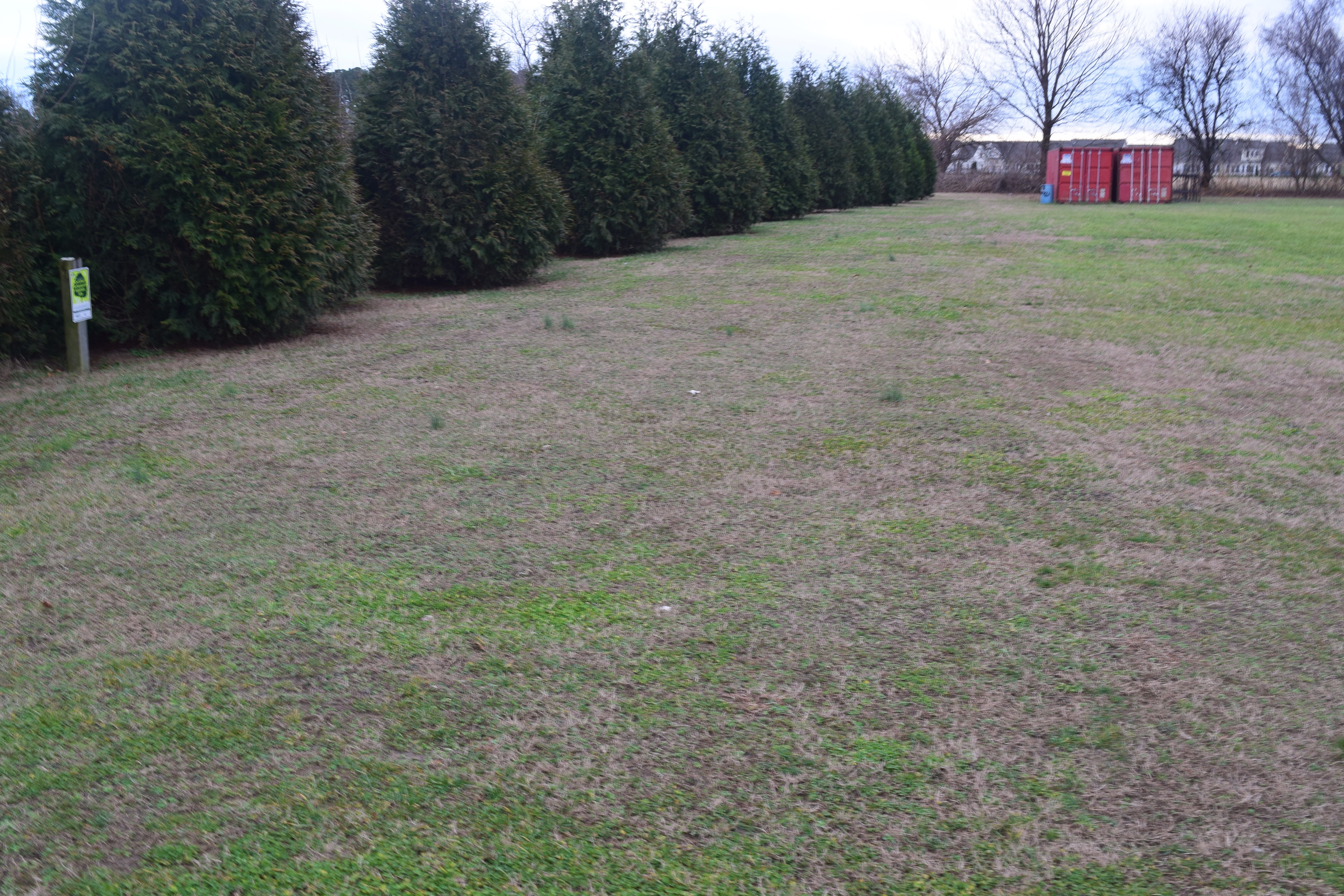 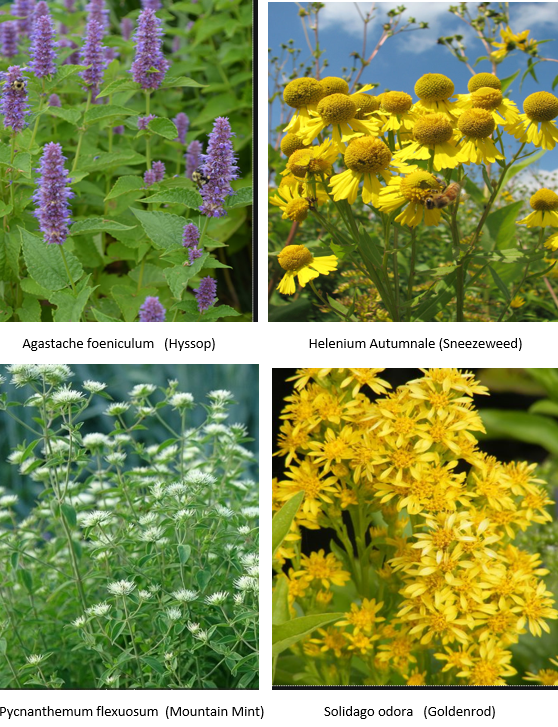 SITE 3
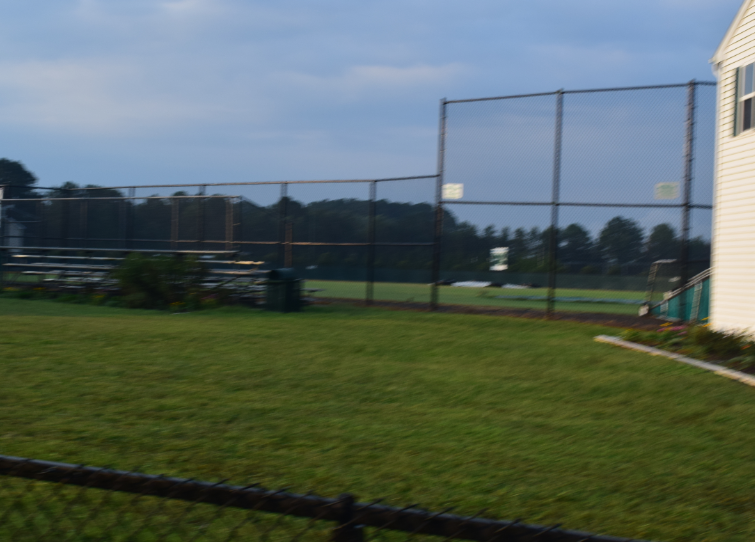 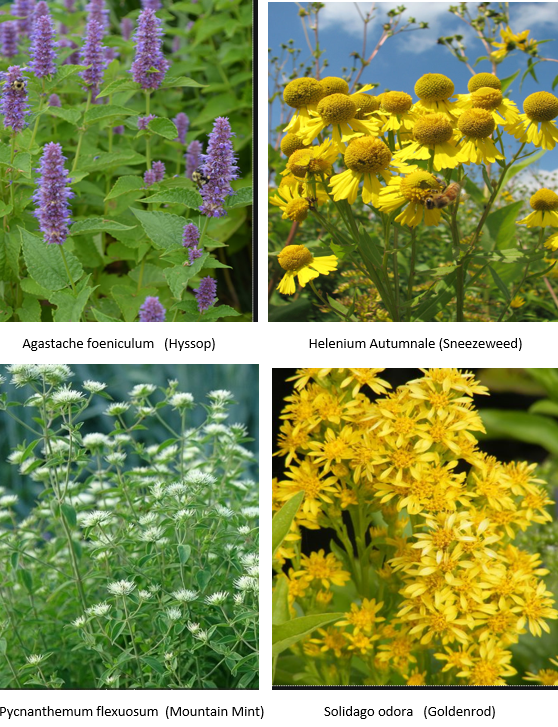 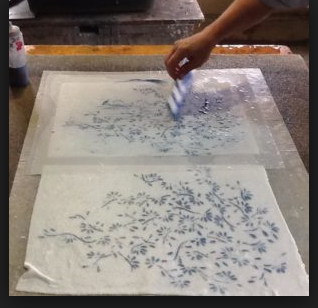 EDUCATION LINKS
POLLINATOR PLANTS
         Art and Photography
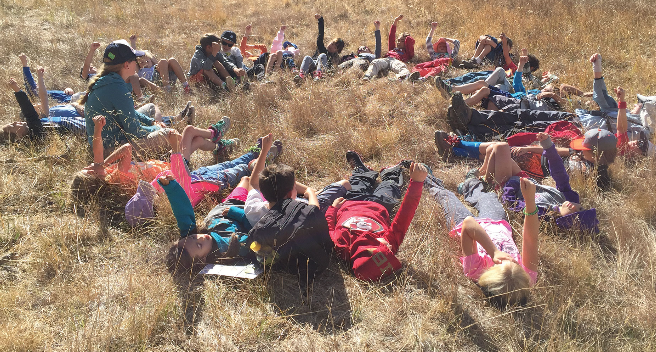 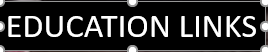 Observations
Research
Connections